The Industrial Revolution
Causes and Outcomes
Industrial Revolution Overview
By the mid to late 1700s there was a shift towards manufactured good
The shift moved towards machines
Mass produced products 
Lowered costs
Agricultural Revolution- new farming techniques led to higher yields 
Crop rotation and seed drill     
2 waves of industrialization 
1st wave (late 1700s to mid 1800s)= textiles 
2nd wave (late 1800s to early 1900s)= steel, petroleum, electricity production, and expansion of railroads
By 1900 the industrialization spread from Europe to the United States 
Makes the west the dominate region of the world
Industrial Revolution: England
Industrial Revolution began in England 
Reasons Why 
Large deposits of natural resources
Coal and Iron 
Overseas empire provided resources 
Also acted as markets for finished goods   
Banks invested in inventions and industry
From 1750 to 1850 Britain was the most industrialized nation
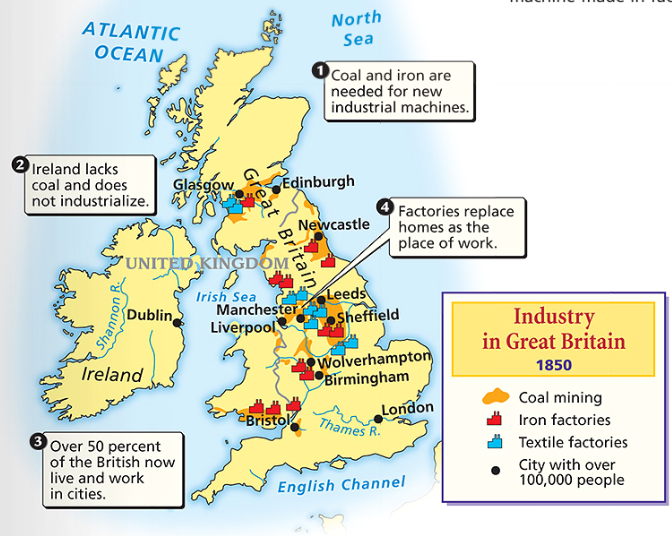 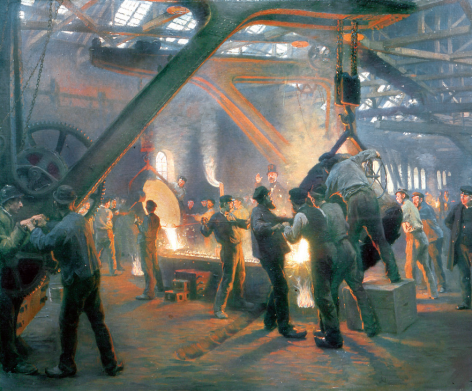 Textile Industry and the rise of the Factory System
Large boom in textile industry due to the demand for these products
Increases a demand for cotton 
Affects slavery in the United States 
Eli Whitney's cotton gin increases production  
Textile industry leads to the factory system
Power driven machines
Factories located along rivers 
1765- James Watt invented the steam engine  
allowed factories to be built in cities near the populations
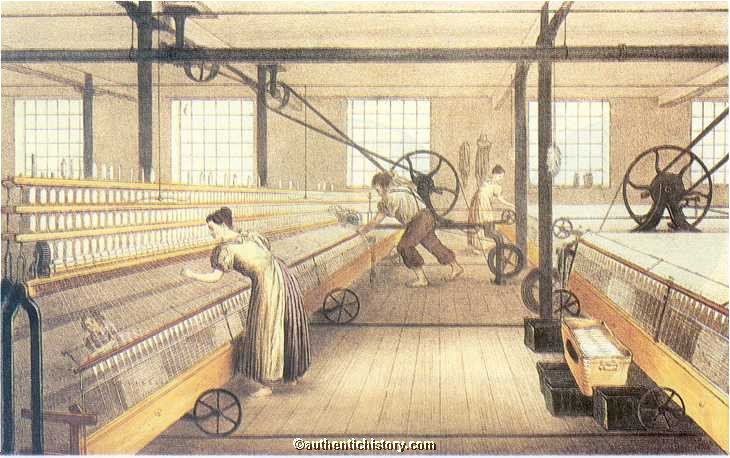 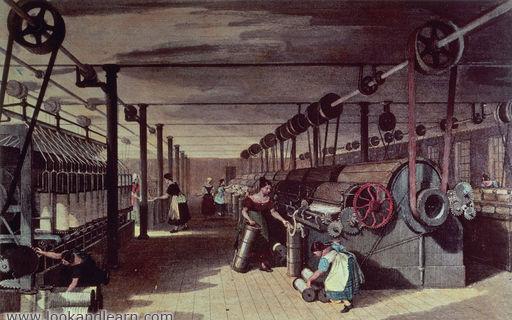 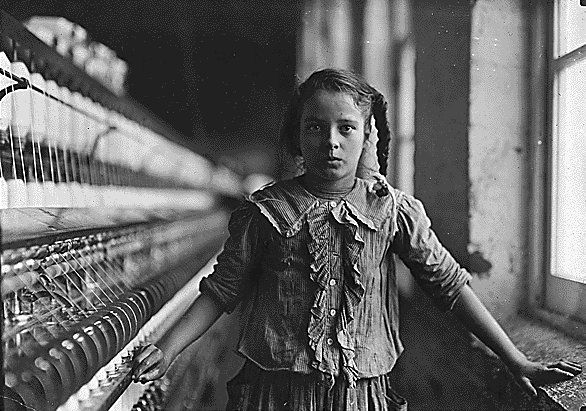 New Modes of Transportation
Robert Fulton- steam engine 
Railroads 
Gave manufactures a cheap way to transport goods 
New jobs for miners 
Coal used to power the steam engines 
Helped increased agricultural and fishing industries 
Spurred tourism and helped bring people to the cities
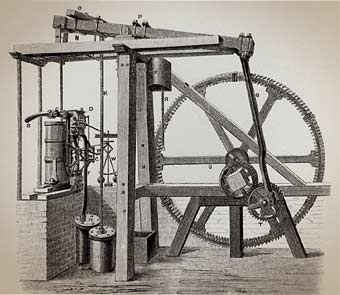 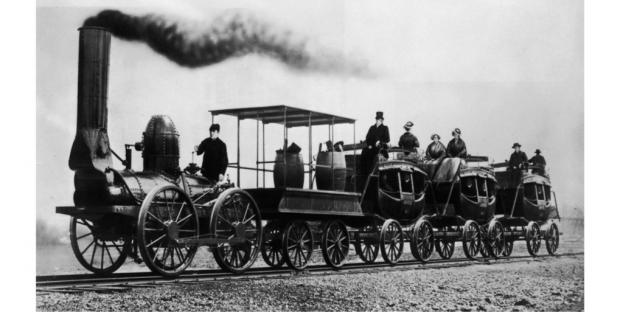 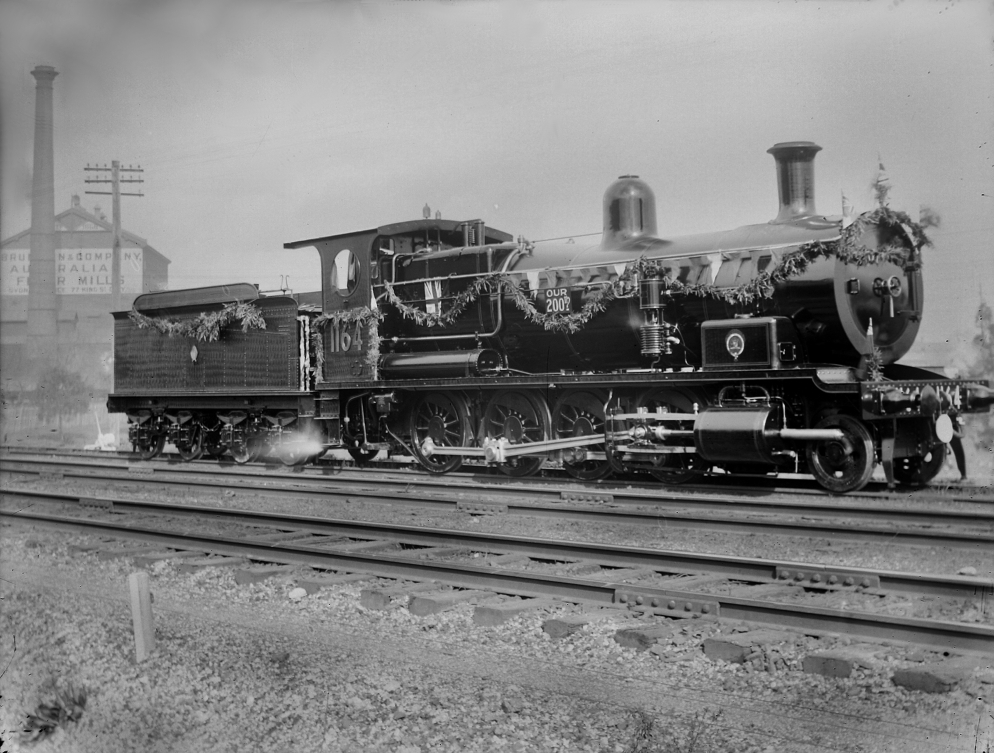 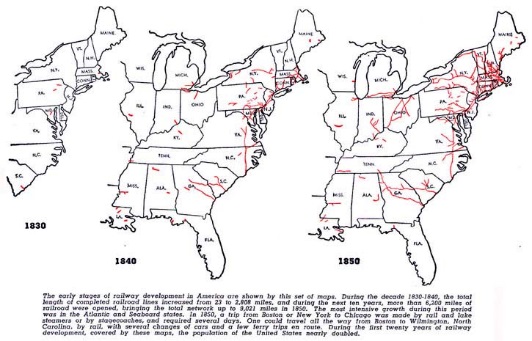 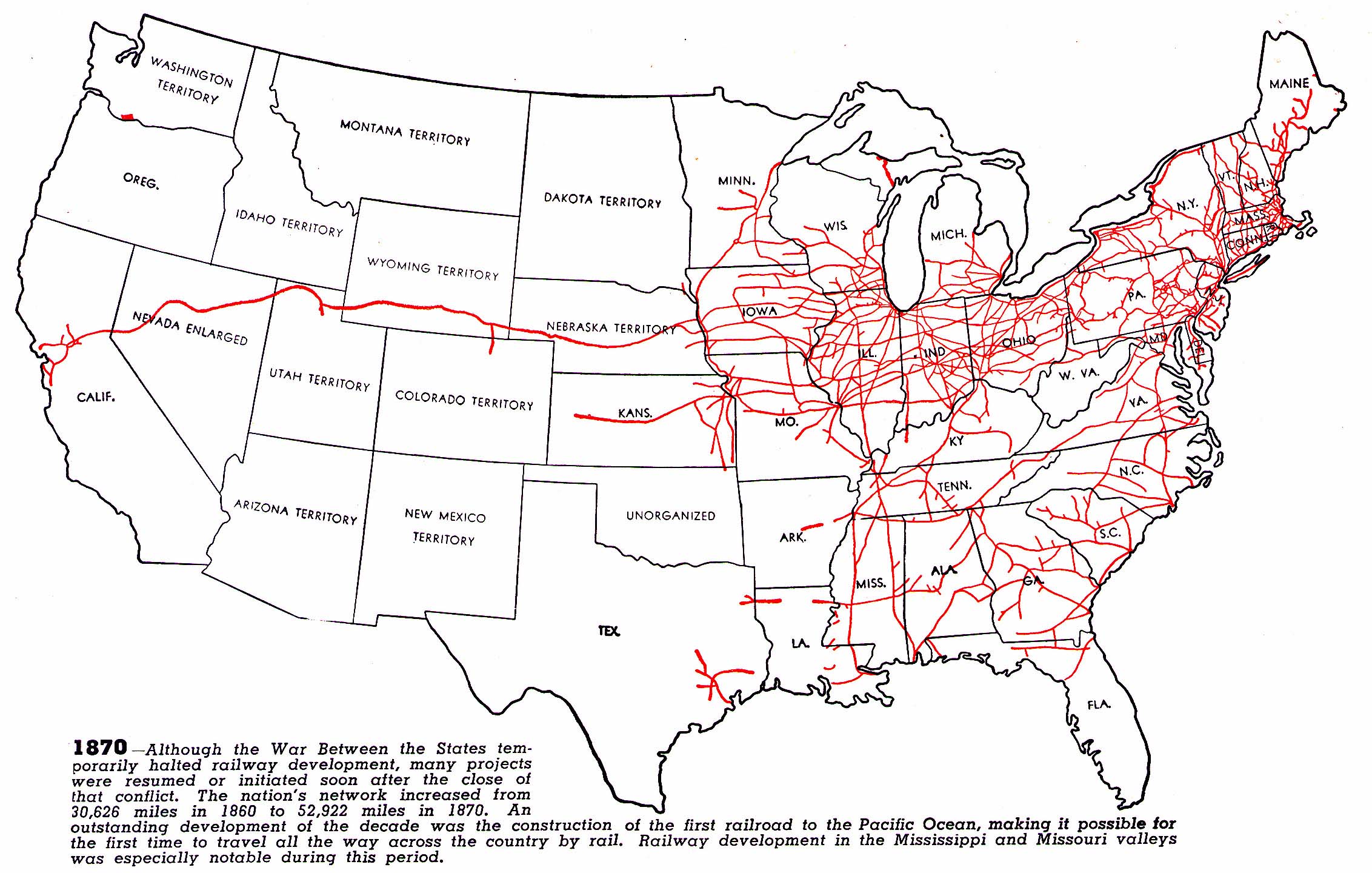 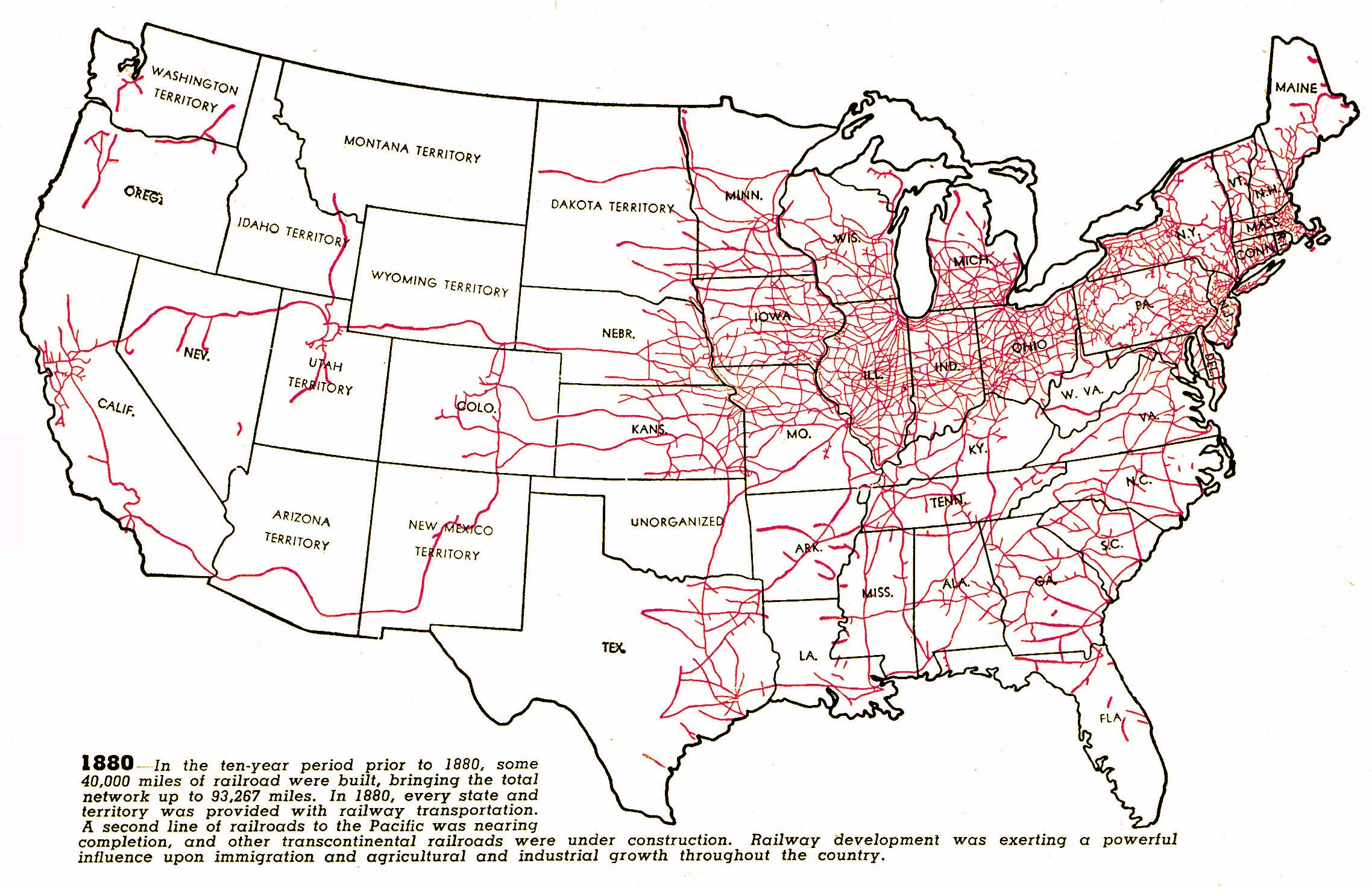 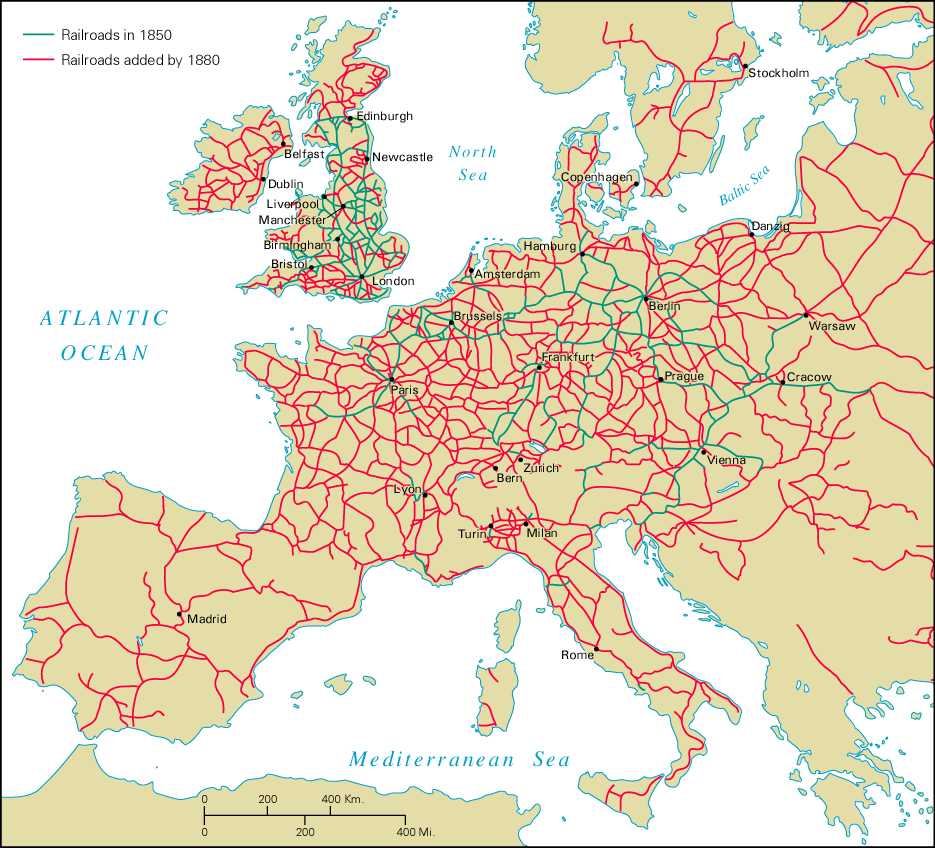 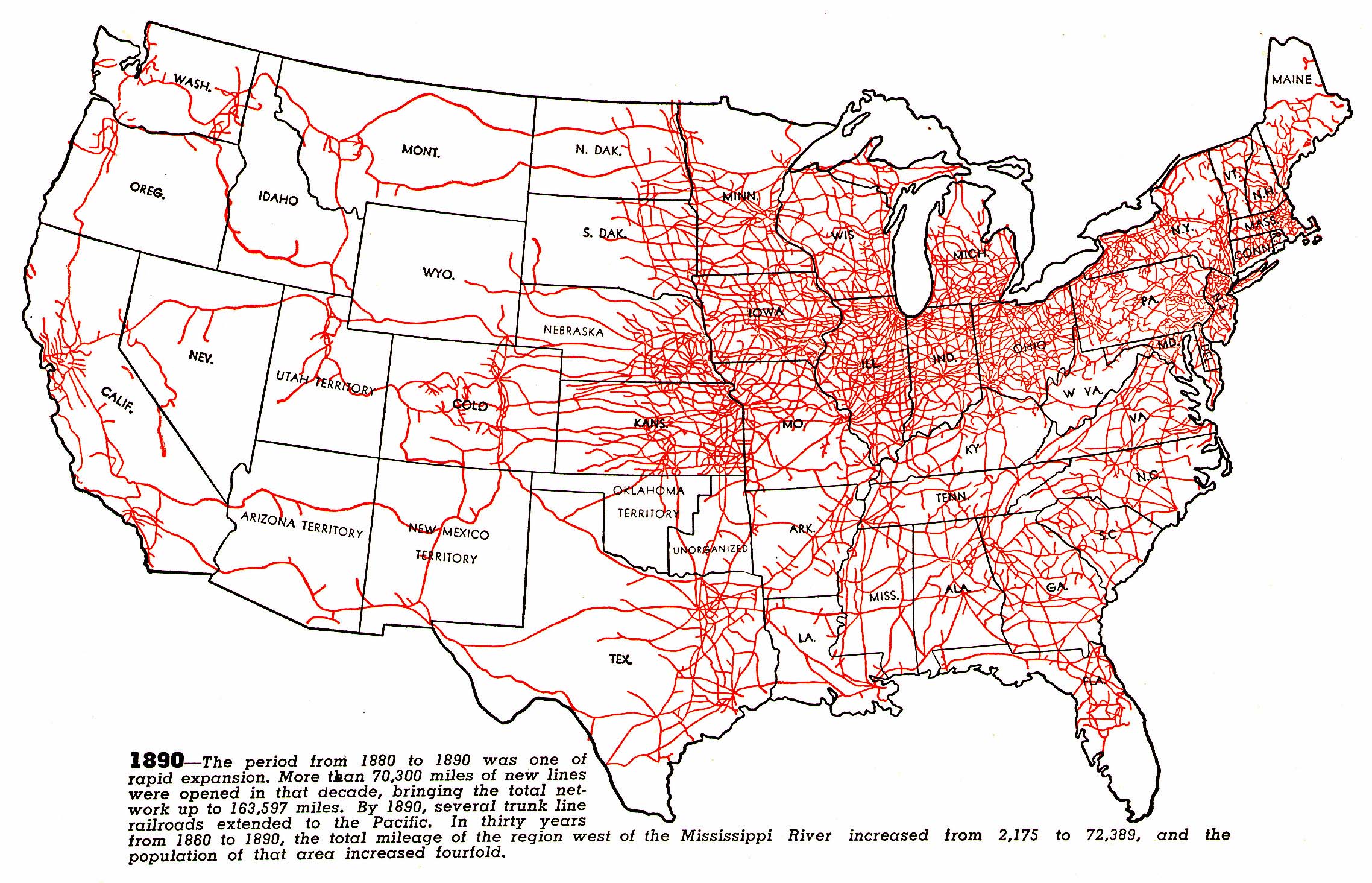 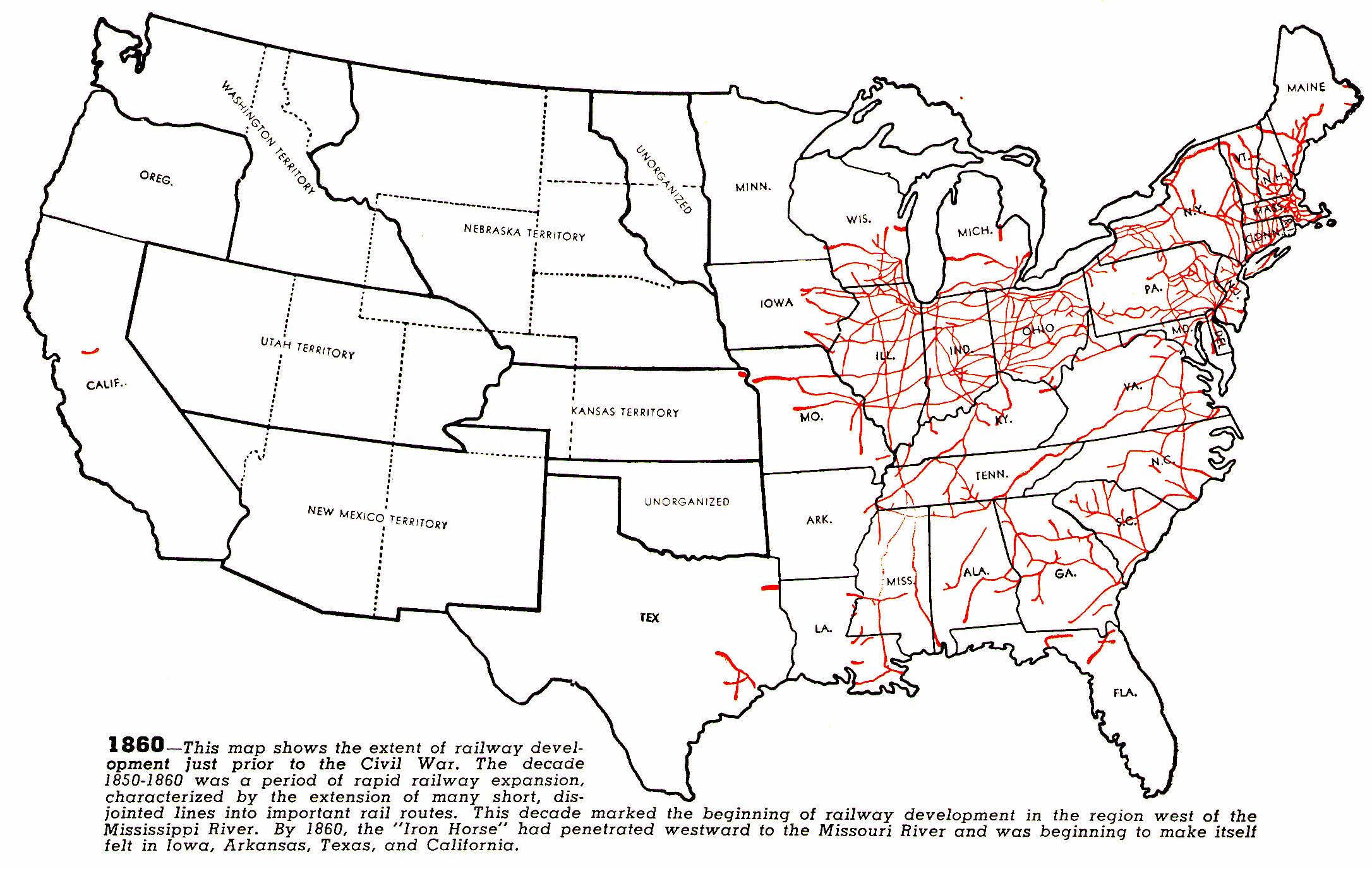 Industrialization Outside Britain
Germany 
Germany was political divided into smaller principalities  
Lead to pockets of industrialization 
Large deposits of coal and iron ore 
By the mid-1800s one of the worlds industrialized powers 
United States
Cotton boom in the south lead to northern textile mills 
Post Civil War- US becomes a leader in railroads, oil, steel, and electricity
Part 2: Outcomes
Dark side of Industrialization
A. Negatives of the factory system
Factory work became less skilled
Conditions were dirty, dangerous, and unhealthy
Long hours (12-16 hr day) 
Workers were not paid well
Women & children were paid less than men
Owners required workers “clock in” & limited their breaks to increase production
C. Changing Role of Women 
poor women in cities worked in factories 
Some women worked as domestic servants 
Factory jobs required long hours 
could leave women crippled, sick, or deformed 
Women were paid ½ or ⅓ of a man’s salary
B. Child Labor 
worked in factories, brickyards, or mines
poor families needed their kids to work 
worked long hours in dangerous conditions, were often beaten 
Child workers earned 10% of an adult wage
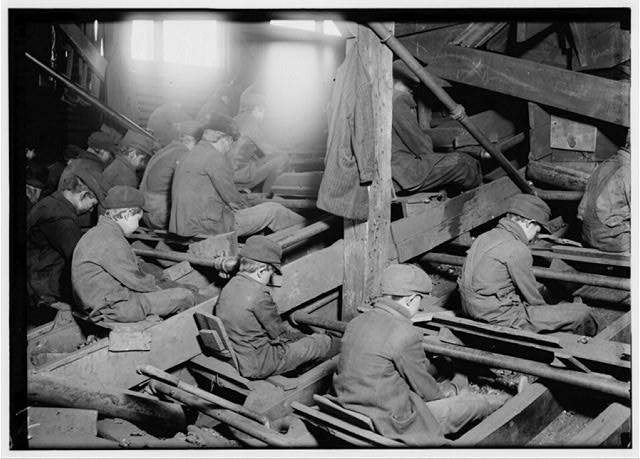 Response to the Industrialization
Capitalism 
Drove industrialization 
Laissez-faire economics
Socialism
Argued for more government control and regulation 
Communism 
Introduced by Karl Marx and Friedrich Engels  
Wrote the Communist Manifest
Argued that the workers should have the rights
People wanted reforms
Reformers regulated water, food, sewage, and offered public education  
By the mid to late 1800s Britain and the US had passed child and women labor laws 
Regulated hours and wages
Workers organized in unions